ARC Report SoutheastCon 2025
Devon Gayle
IEEE Region 3 Awards and Recognition Committee (ARC) Chairman
March 28, 2025
Introduction
IEEE Region 3 sponsors a robust program of awards recognizing, rewarding, and promoting excellence in all facets of the professional lives of its members. The Awards and Recognition Committee (ARC) must take care to preserve the integrity of the evaluation and selection process to assure that it is both open and rigorous, and that it contributes to the prestige of the Region and the award recipients.   The Awards and Recognition Program is one of the most important of all Region 3 activities. It provides the means to recognize those members and Region entities that have brought improvement and recognition to our profession and the Institute. 
The awards are: 
An expression of recognition for outstanding contributions to the art and science of electrotechnology.
An incentive to emulate excellence.
A presentation to the public of the achievements of the profession and its members. 
The identification of IEEE with these achievements.
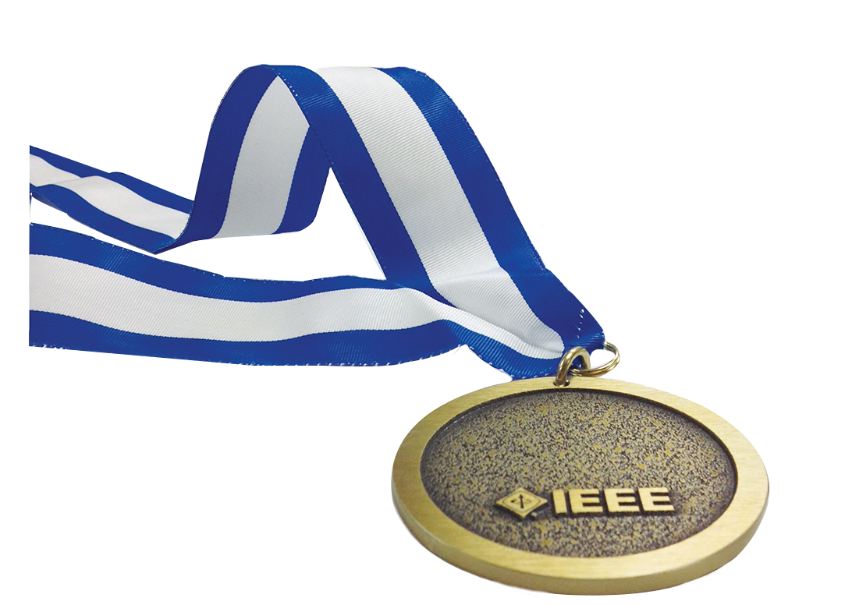 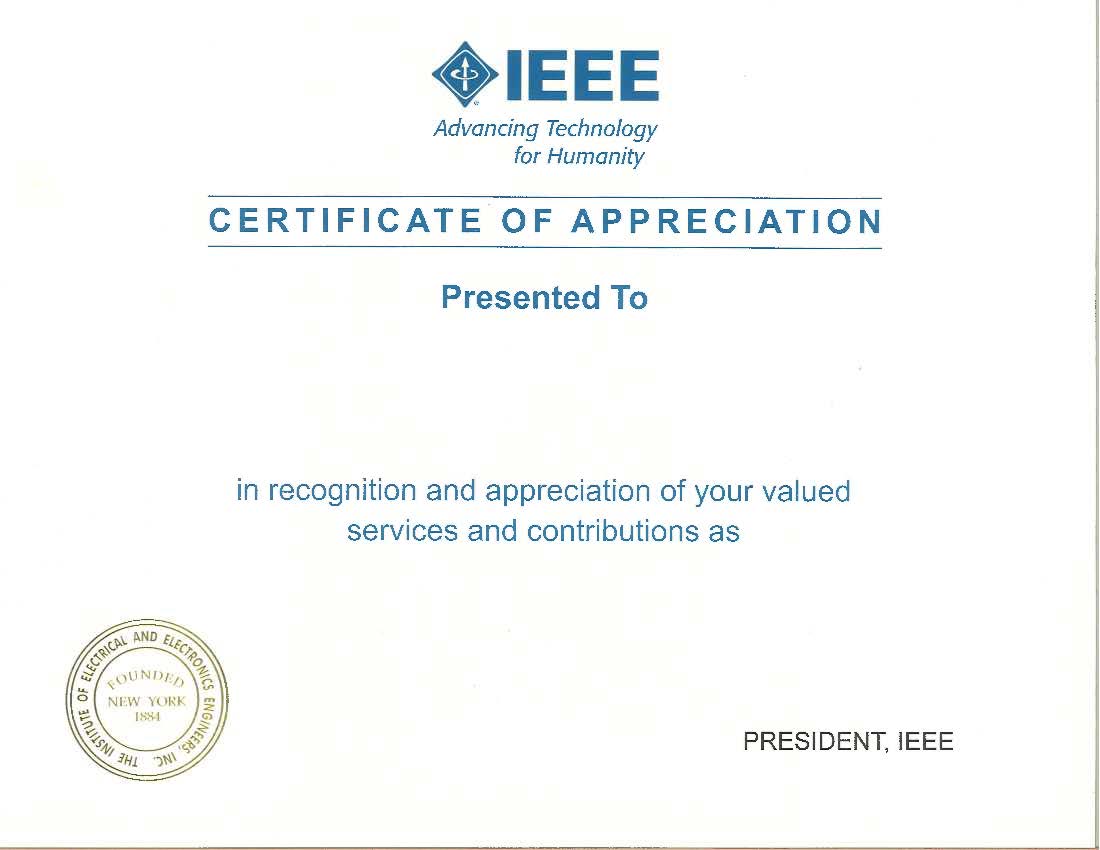 List of Region 3 Awards
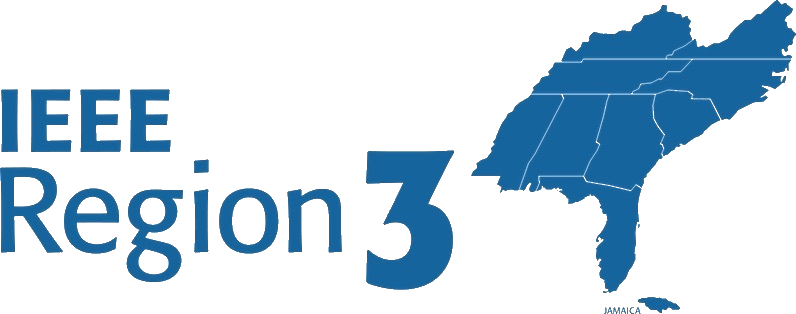 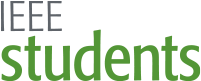 Basis of Selection
The nominee must have BOTH been a member of IEEE and resided in Region 3 for at least the three years immediately preceding the deadline for nominations. 
Example: A nominee for an award whose deadline is December 1, 2025, must have been an IEEE member and resided within the current (2025) boundaries of Region 3 since December 1, 2022.
For the James H. Graham Cybersecurity Scholarship, applicants must be Student Members or Graduate Student Members of the IEEE in good standing to be considered. 
Neither the Region 3 Director nor the Region 3 Director-Elect is eligible for nomination for a Region 3 award during his or her term of office. 
Example: A Director-Elect who will assume office in 2026 may be nominated for a “2026” award since the nomination would have been submitted during 2025 – prior to elevation to that office. Conversely, a Director whose term of office ended in 2025 would not be eligible for a “2026” award since the nomination deadline for that award would have been in 2025 – during his or her term of office.
Members of the Region 3 ARC may not be considered for Region 3 awards during their term of office. They have the option of resigning from the Committee if they wish their nomination to be accepted.
A nominee cannot be considered for more than one Region 3 award in any one year.
Nominees of outstanding caliber are eligible regardless of 
Membership grade (Member or Higher Grade is required however), 
Having received similar recognition from another region or 
IEEE entity, or
Professional affiliation or employer (i.e., government, industry, or academia).
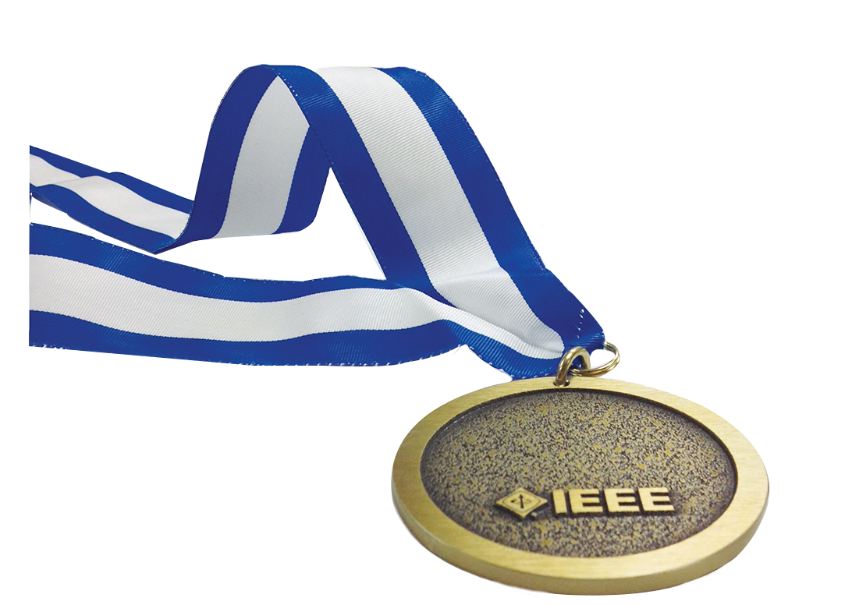 Region 3 Awards 2024
The following awards have been approved for 2025 and will be presented this evening during the SoutheastCon 2025 awards Ceremony.
Daniel W. Jackson Award
Biedenbach Outstanding Engr. Educator Award
Outstanding Engineer Award
Outstanding Young Professional Award
Outstanding Service Award
Professional Leadership Award
Exemplary Student Branch Award
Student Professional Activities Service Award
James H. Graham Cybersecurity Scholarship Award
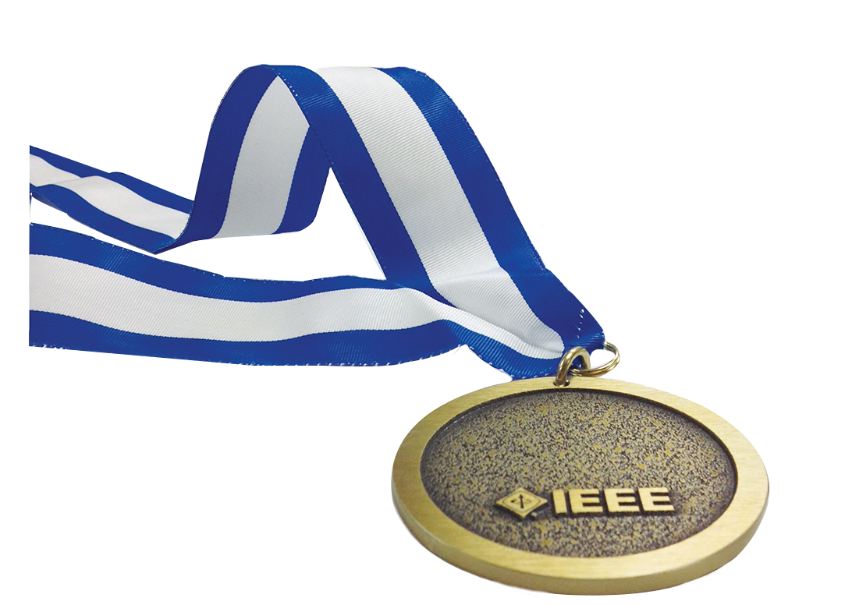 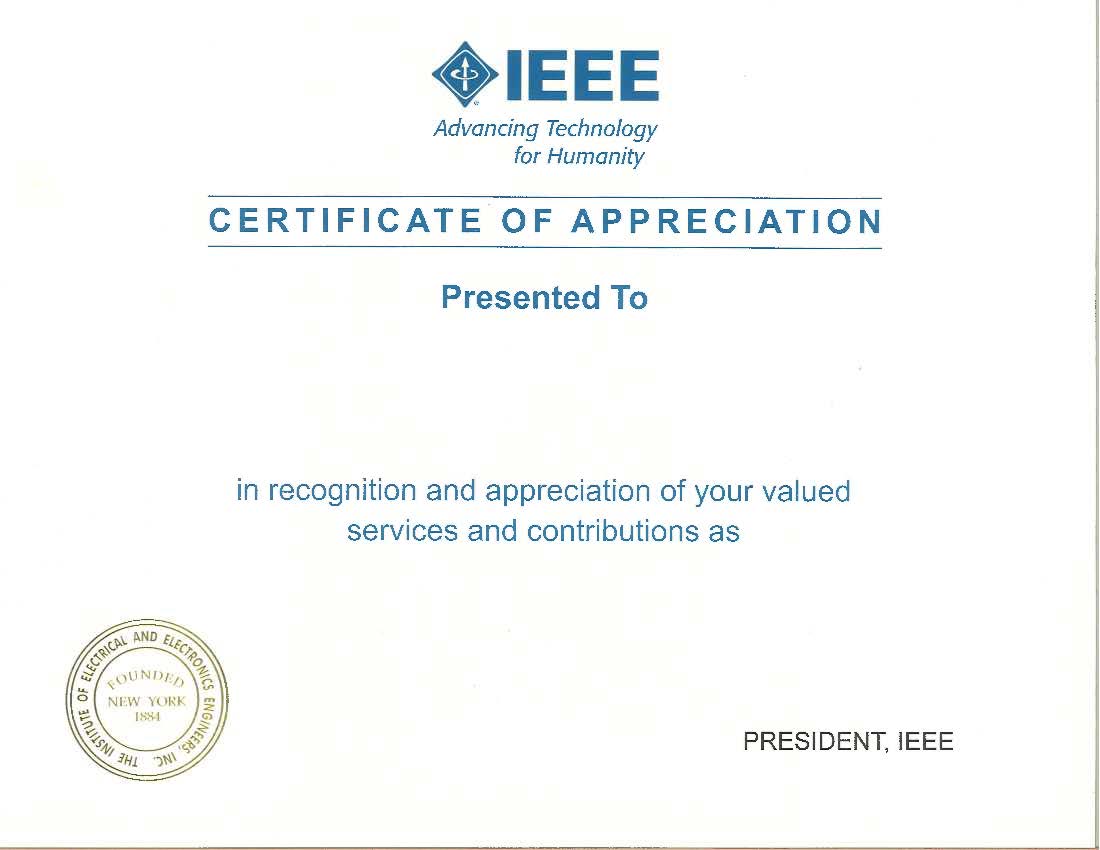 Upcoming Award Deadlines
Friend of MGA, nominations accepted all year long
Webpage: https://mga.ieee.org/awards/supporting-and-sustaining-friend-of-ieee-member-and
Nomination portal link: https://ieee.secure-platform.com/a/solicitations/1166/home

Outstanding Section, nominations accepted until 15 May
Webpage: https://mga.ieee.org/awards/mga-awards-and-recognition-program/mga-outstanding-section-awards
Nomination portal link: https://ieee.secure-platform.com/a/solicitations/1167/home
 
Member and Geographic Activities Individual Awards ( Next nomination period to be announced June 2025)
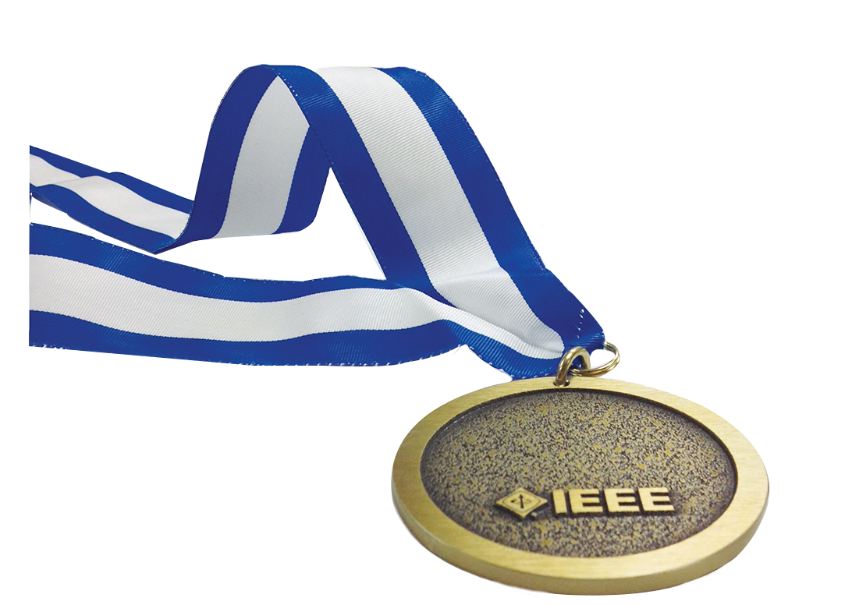 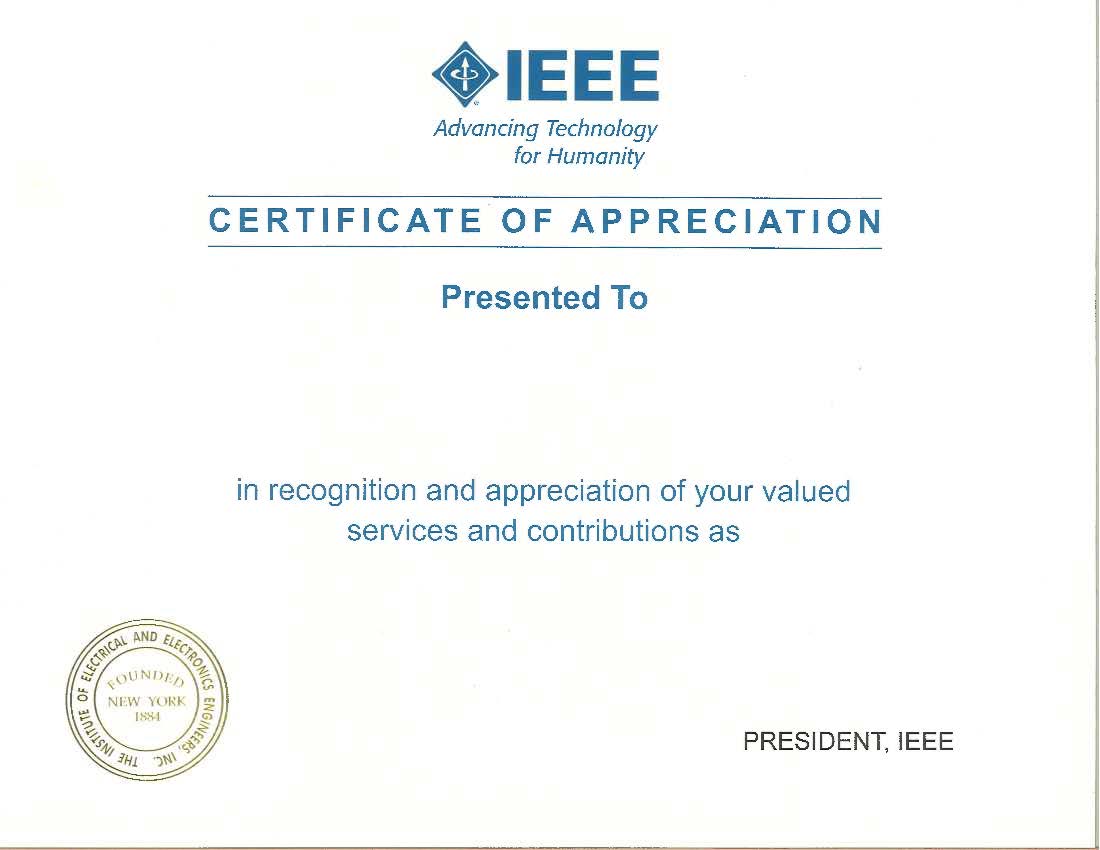